Vodič kroz Zagreb
Ana Lu Kuzmić
6c
Zagrebačka katedrala ili Katedrala Uznesenja Blažene Djevice Marije i svetih Stjepana i Ladislava, najveća je hrvatska sakralna građevina i jedan od najvrjednijih spomenika hrvatske kulturne baštine. Prva je i najznačajnija gotička građevina Hrvatske. Naziva se katedralom naših velikana Alojzija Stepinca, Franje Šepera, Franje Kuharića  te Zrinskih i Frankopana koji su sahranjeni u njoj. Katedrala je ujedno „majka svih crkava u zagrebačkoj nadbiskupiji“.
Crkve u Zagrebu
22. ožujka, 2020. godine potres u Zagrebu oštetio je mnoge crkve u samom središtu Zagreba.
Crkva svetoga Marka jedan je od najstarijih građevnih spomenika grada Zagreba, a smještena je na Trgu svetoga Marka, kao i Hrvatski sabor. Crkva sv. Marka Evanđelista zaštićeno je kulturno dobro Republike Hrvatske. Smještena je Trg Svetog Marka 5.
Crkva svete Katarine Aleksandrijske je barokna 
     crkva u Zagrebu, najpoznatija hrvatska barokna crkva. Podignuta u sklopu nekadašnjeg isusovačkog kompleksa na zagrebačkom Gornjem gradu. Od 1874. godine postaje sveučilišna crkva. Smještena je na Trgu Katarine Zrinske bb.
Crkva svetog Petra Apostola, nalazi se po sredini jedne od najstarijih ulica grada Zagreba – Vlaškoj, koja se spušta sa samog biskupskog i nadbiskupskog sjedišta Kaptola u istočni dio čuvenog zagrebačkog Donjeg grada. Nadvisuje sa svojim četverougaonim kockastim tornjem i zvonikom, čitavu Vlašku ulicu te okolne pa i udaljenije ulice same župe.Smještena je u Vlaška ulici 93.
Bazilika Srca Isusova je bazilika u Palmotićevoj ulici u Zagrebu, posvećena Presvetom Srcu Isusovu. Njome upravljaju isusovci. Gradnja crkve je povezana s planiranim ponovnim dolaskom isusovaca u Zagreb. Svete mise u Bazilici redovito je pohodio blaženi Ivan Merz, a u Bazilici se danas nalazi i njegov grob. Smještena je u Palmotićevoj 31.
Crkva sv. Marije danas je crkva sv. Marije okružena modernim zgradama, izgrađenim nakon uređenja Dolca 1925., prilikom kojeg je srušen i cistercitski samostan. Smještena je u Dolcu 2.
Saborna crkva Preobraženja Gospodnjeg u Zagrebu je katedrala Mitropolije zagrebačko-ljubljanske Srpske pravoslavne crkve u središtu Zagreba na Trgu Petra Preradovića. Saborna je crkva (katedrala) za Mitropoliju zagrebačko-ljubljansku. Izgrađena je 1866. godine po nacrtu hrvatskog arhitekta Franje Kleina.
Arheološki muzej u Zagrebu samostalno djeluje od 1939. godine, do tada je djelovao u sastavu Narodnog muzeja. Smješten je na Zrinjevcu. Muzejski fundus danas ima približno 450.000 različitih artefakata.
Muzeji u centru Grada Zagreba
22. ožujka, 2020. godine potres u Zagrebu oštetio je mnoge muzeje u samom središtu Zagreba, te uništio muzejsku građu.
Muzej iluzija nudi vizualno, osjetilno i edukativno iskustvo u zabavnoj avanturi za sve generacije. Kroz atraktivne i zabavne varke, posjetitelji mogu naučiti o vidu, percepciji, ljudskom mozgu i znanosti te se može bolje razumjeti zašto oči vide stvari koje mozak ne razumije.
Muzej Mimara nastao je donacijom svjetski poznatog skupljača umjetnina Ante Topića Mimare i njegove supruge Wiltrude Mimare. Prvi put je otvoren za javnost 1987. godine na Rooseveltovom trgu u Zagrebu.
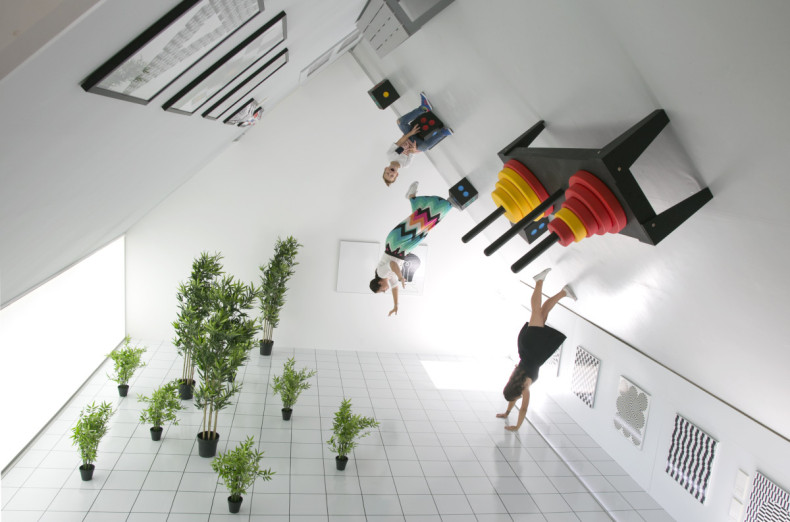 Galerija Klovićevi dvori u Zagrebu specijalizirana je muzejska ustanova s državnim djelokrugom. Galerija je tematski vezana uz područje likovnih umjetnosti, gdje se izlošci mogu vidjeti iz cijelog svijeta.
Muzej grada Zagreba je opći kulturno-povijesni, gradski muzej. Sustavno se bavi prikupljanjem i obradom predmeta iz gradske prošlosti s područja grada Zagreba.
Hrvatsko narodno kazalište u Zagrebu, 1895. godine u Zagrebu je svečano otvorena kazališna zgrada za oko 750 gledatelja. Neobarokna zgrada HNK je remek-djelo kasnog historizma austrijskog arhitekta F. Fellnera i njemačkog arhitekta H. Helmera.
Kazališta u Zagrebu
22. ožujka, 2020. godine potres u Zagrebu oštetio je neka kazališta u užem centru Zagreba.
Zagrebačko gradsko kazalište Komedija osnovano je 1950. godine i osnovna mu je djelatnost izvođenje glazbenih i dramskih predstava. Nasljednik je Zagrebačkog dramskog kazališta. Smješten je na Kaptolu  9.
Satiričko kazalište Kerempuh u Zagrebu  osnovano je 1964. godine pod imenom "Jazavac", od 1994. godine kazalište nosi ime, tj. prezime Petrice Kerempuha. Smješteno je u ulici Fadila Hadžića, velikog satiričara i komediografa u čiju se čast u Kerempuhu održavaju i Dani satire Fadila Hadžića.
Zagrebačko kazalište lutaka utemeljeno je 1948. godine. Osnivač kazališta je Grad Zagreb. Osnutkom Zagrebačkog kazališta lutaka snažno se je pridonijelo razvoju i promociji lutkarstva na području Hrvatske, ali i šire područje. Zagrebačko kazalište lutaka važna je i nezaobilazna kazališna ustanova na polju lutkarstva. Smješten 
     je na Trgu kralja 
     Tomislava 19.
Zagrebačko kazalište mladih je umjetnički teatar za djecu i mladež, ali i gledatelje ostalih dobnih skupina. Dobio je nekoliko uglednih međunarodnih priznanja i nagrada na najpoznatijim festivalima i kazališnim događanjima u Europi  i svijetu. Nalazi se u Teslinoj ulici 7.
Znamenitosti u Zagrebu
Park Zrinjevac, odnosno Trg Nikole Šubića Zrinskog, zagrebački je trg i perivoj s alejom platana, dio je tzv. Zelene  potkove, koju čine sedam zagrebačkih donjogradskih trgova. Prostire se na površini od 12 540 m2. Na sjevernom dijelu stoji meteorološki stup postavljen 1884. godine kao dar vojnog liječnika dr. Adolfa Holzera. Na južnom dijelu Zrinjevca smještena su poprsja hrvatskih značajnih ličnosti: Julija Klovića, Andrije Medulića, Krste Frankopana, Nikole Jurišića, Ivana Kukuljevića Sakcinskog i Ivana Mažuranića. U sredini parka, nalazi se glazbeni paviljon, postavljen 1891. godine.
Kamenita vrata jedan su od najbolje očuvanih spomenika starog Zagreba. Riječ je o zgradi oblikovanoj poput pravokutne kule s kolnim prolazom. Dio su obrambenog sustava zagrebačkog Gradeca i jedina su od vrata koja postoje još i danas. Sagrađena su u 13. stoljeću a svoj današnji oblik dobila su 1760. godine. U prolazu vrata smještena je kapela sa slikom Majke Božje od Kamenitih vrata, zaštitnice grada, prema slici koja je neokrnjena preživjela veliki požar 1731. godine. Kamenita vrata, jedan od simbola grada, spašena su od rušenja. Kamenita vrata ovjekovječena su u Šenoinu romanu Zlatarovo zlato (1871.), o zagrebačkom zlataru Krupiću i njegovoj kćeri koji su živjeli u Kamenitoj ulici. Kamenita vrata su zaštićeno kulturno dobro Republike Hrvatske.
Tkalčićeva ulica je poznata turistička i najposjećenija ulica u kojoj se okupljaju baš sve generacije. “Živa” je ujutro, danju i noću, kao da nikada ne spava. Brojni kafići, butici i restorani ljudima su jednostavno neodoljivi i svaki joj se put iznova divimo. Šetajući Tkalčom, uživamo u duhu prošlih vremena, kojeg su nam ostavili stari Zagrepčani.
Krvavi most mjesto velikih sukoba između Kaptola i Gradeca. Prije nego što su se Kaptol i Gradec ujedinili 1850. u danas nam poznati grad, između njih nije vladalo prijateljstvo. Naprotiv, jedna od najkraćih zagrebačkih ulica u centru grada nosi pomalo jeziv naziv koji opisuje odnos Kaptola i Gradeca – Ulica Krvavi most. Danas na ovome mjestu, koje spaja Tkalčićevu i Radićevu ulicu, nema ni traga mostu.
Park međunarodnog priznanja RH nalazi se u srcu Zagreba, ploča koja slavi događaj međunarodnog priznanja Republike Hrvatske. Smještena je u Ulici Augusta Cesarca 4.
Nacionalna i sveučilišna knjižnica u Zagrebu središnja je knjižnica Republike Hrvatske i Sveučilišta u Zagrebu. Kao stožerna ustanova hrvatske kulture, znanosti i obrazovanja javna je ustanova od nacionalnog značenja čiji je vlasnik i osnivač Republika Hrvatska. Danas je i sjedište predsjedanja Vijećem Europske Unije.
Hotel Dubrovnik je hotel u Zagrebu na uglu Trga bana Jelačića i ulice Ljudevita Gaja. Sagrađen je 1929. godine. U njegovom se sklopu nalaze dvije restauracije, slastičarnica, kavana, aperitiv bar, ljetna terasa i Ragusa Club & Casino Hotel s 4 zvjezdice. Smješten je u Gajevoj ulici 1.
Hoteli – mjesta na kojima se može konzumirati različita jela, pića i prenoćiti.
Palace HotelZagreb smješten u secesijskoj palači iz 1891. godine, s hotelijerskom tradicijom za sve one koji žele osjetiti duh Zagreba kakav je nekad bio. Hotel s 4 zvjezdice. Smješten je u Strossmayerova 10.
Hotel Esplanade Zagreb smješten je u centru Zagreba, neposredno uz Glavni željeznički kolodvor. Hotel duge tradicije, vrhunskog dizajna, glamura, stila. Elegantan prostor suvremenog ozračja. Hotel ima 5 zvjezdica. Smješten je u Ulica Antuna Mihanovića 1.
Hotel Sheraton Zagreb  smješten u samom središtu grada Zagreba. Hotel je u neposrednoj  blizini glavnih znamenitosti. Hotel s 5 zvjezdica. Smješten je u Ulici kneza Borne 2.
Hotel International, smješten u samom centru poslovne zone grada, vrhunski jeizbor za smještaj poslovnih gostiju kao i onih koji turistički posjećuju Zagreb. Hotel s 4 zvjezdice. Smješten je u Miramarskoj cesti 24.
Restorani dobre hrane – kulinarska umijeća u pripremi hrane
Restoran Pod zidom koristi domaće namirnice lokalnih proizvođača u skladu s najmodernijim svjetskim trendovima. Smješten je u Ulici Pod zidom 5.
Restoran Kvatrić  koji priprema domaća zagorska jela. Uz poštivanje tradicije mogu se probati i neka tradicionalna jela pripremljena na novi način. Restoran ima i dostavu. Smješten je Maksimirska cesta 9.
Batak grill restoran otvoren je 2011. godine, a ubrzo je prvi odabir svih ljubitelja roštilja. Batak nudi vrhunska jela s roštilja. Grill specijaliteti se pripremaju na otvorenoj vatri, na drvenom ugljenu što im osigurava izuzetan okus, miris i sočnost. Izvrsna hrana i ugodna domaća atmosfera. Smješten je na Trgu Petra Preradovića 6.
Riblji restoran Korčula, nalazi se u strogom centru Zagreba, tradicionalno uređen, s detaljima Dalmacije i otoka Korčule. Jela se pripremaju na tradicionalni dalmatinski način, uz kvalitetna vina raznih hrvatskih vinogorja. Smješten je u Ulici Nikole Tesle 17.
Restoran Stari Fijaker jedan od najpoznatijih i najkvalitetnijih restorana u Zagrebu. Nalazi se u samom centru grada Zagreba. Ulica u kojoj je živio i umro najveći zagrebački romanopisac i pripovjedač August Šenoa  "Stari Fijaker" je obnovljen 1994. godine u povodu 900. obljetnice grada Zagreba. Smješten je u Mesničkoj ulici 6.
Restoran Dubravkin put smješten u Tuškanačkoj šumi, na samo nekoliko minuta hoda od samog središta grada, Dubravkin put je restoran i vinski bar i poslužuje mediteransku hranu. Interijer je ugodan, topao i moderan, a boravak na terasi pruža predivan pogled na park i šumu. Smješten je u Dubravkinom putu 2.